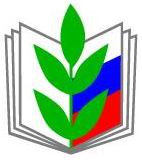 ОБЩЕРОССИЙСКИЙ ПРОФЕССИОНАЛЬНЫЙ СОЮЗ РАБОТНИКОВ  НАРОДНОГО  ОБРАЗОВАНИЯ И НАУКИРОССИЙСКОЙ ФЕДЕРАЦИИ(ЯРОСЛАВСКАЯ ГОРОДСКАЯ ОРГАНИЗАЦИЯ ПРОФЕССИОНАЛЬНОГО СОЮЗА РАБОТНИКОВ  НАРОДНОГО  ОБРАЗОВАНИЯ И НАУКИРОССИЙСКОЙ ФЕДЕРАЦИИ       ПЕРВИЧНАЯ  ПРОФСОЮЗНАЯ  ОРГАНИЗАЦИЯ МДОУ д.с.54
г . Ярославль
                                                                16.05.2024
РАБОЧИЕ ОРГАНЫ
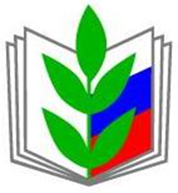 РАБОЧИЙ ПРЕЗИДИУМ 

1. Николаева Ольга Александровна, учитель-логопед, председатель ППО МДОУ «Детский сад №54»;
2. Михайлова Марина Александровна, заведующий ;
3. Скотникова Юлия Владимировна, инструктор по ФК.

                                                                  СЕКРЕТАРЬ 

  Акаева Зульфия Аразбековна.
 
                                                             СЧЕТНАЯ КОМИССИЯ 

1. Зайцева Анастасия Сергеевна                                                                           ;
2. Исаева Ольга Васильевна
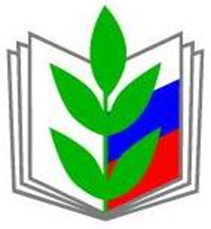 СОБРАНИЕ                                           ПОВЕСТКА
1. Об отчете профсоюзного комитета первичной профсоюзной организации МДОУ «Детский сад №54» Общероссийского Профсоюза образования о работе за период с 2019 года по 2024 год.
2. О прекращении полномочий выборных органов первичной профсоюзной организации МДОУ «Детский сад №54» Общероссийского Профсоюза образования.
3. Об избрании председателя первичной профсоюзной организации МДОУ «Детский сад №54» Общероссийского Профсоюза образования.
4. Об избрании профсоюзного комитета первичной профсоюзной организации МДОУ «Детский сад №54» Общероссийского Профсоюза образования.
5. Об избрании контрольно-ревизионной комиссии первичной профсоюзной организации МДОУ «Детский сад №54» Общероссийского Профсоюза образования.
         6. О поддержке  кандидатуры Н. М. Дженишаева для избрания на должность председателя  Ярославской городской организации Профессионального союза работников народного образования и науки Российской Федерации.
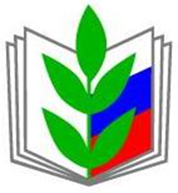 Отчет профсоюзного комитета первичной 
          профсоюзной организации о работе за период 
                                с   2019 года по 2024 год 

                 председатель первичной профсоюзной организации          
                                            Николаева О. А.
Профсоюзное членство
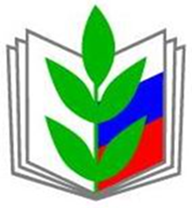 На сегодняшний день наша первичная профсоюзная организация насчитывает 
26 человек, что составляет 42% от общего количества работающих в учреждении. 

 Из них: педагогических работников- 20 чел.
 молодёжь до 35 лет – 6 чел
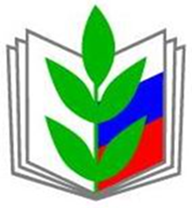 Коллективный договор
Коллективный договор регулирует вопросы условий труда, организации отдыха, предоставления льгот и гарантий работникам общеобразовательного учреждения
Источники информации
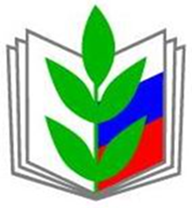 газета «Голос профсоюзов»
страница Горкома профсоюза в телеграмм канале и в контакте
страница ППО МДОУ 54 в телеграмм канале;
 информационный стенд профкома «Наш профсоюз».
3 раза в год председатель ППО посещает профсоюзные конференции
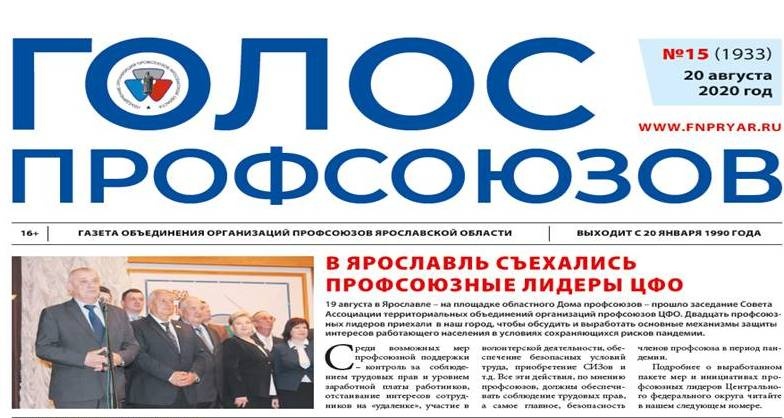 Культурно - массовая работа
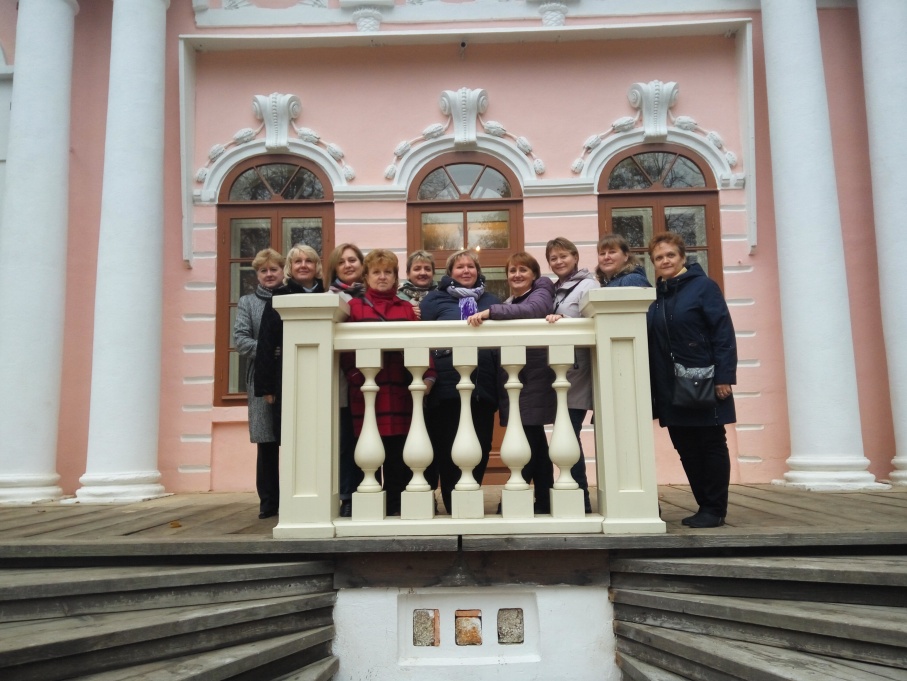 Поездки
 2019 году посетили город Углич,
 2022 ездили в Кубинку в Главный храм Вооруженных Сил 
 ноябрь 2023 г. была организована поездка в  Палех
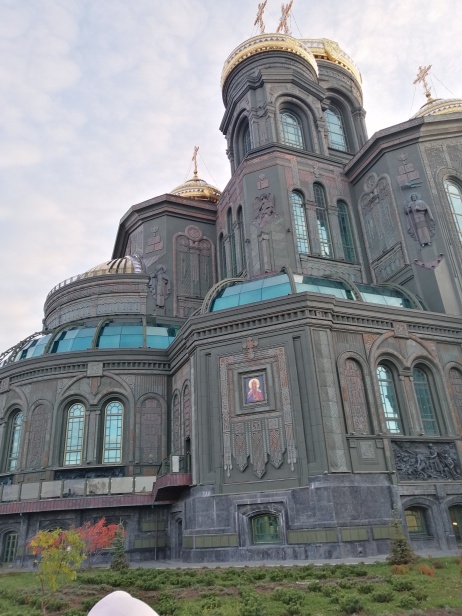 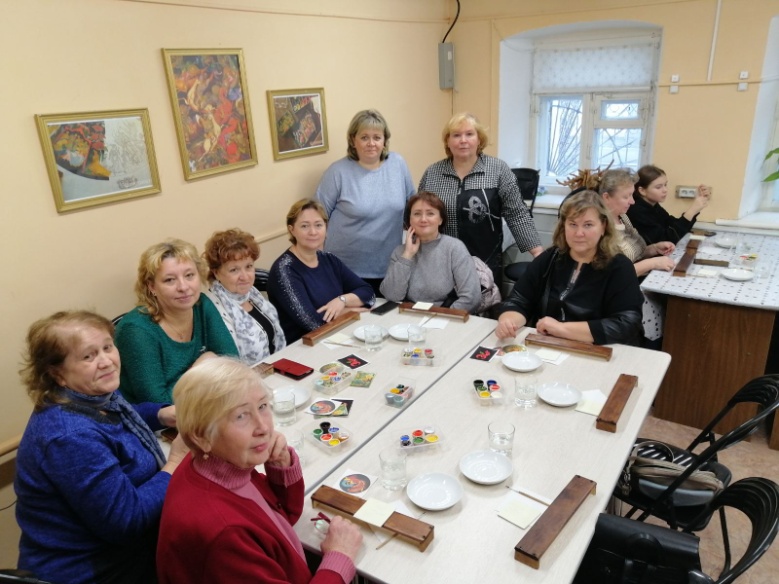 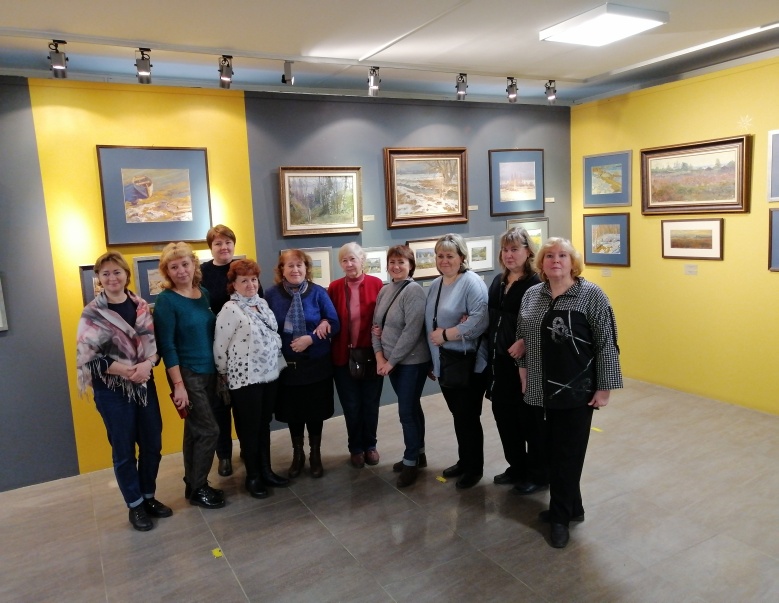 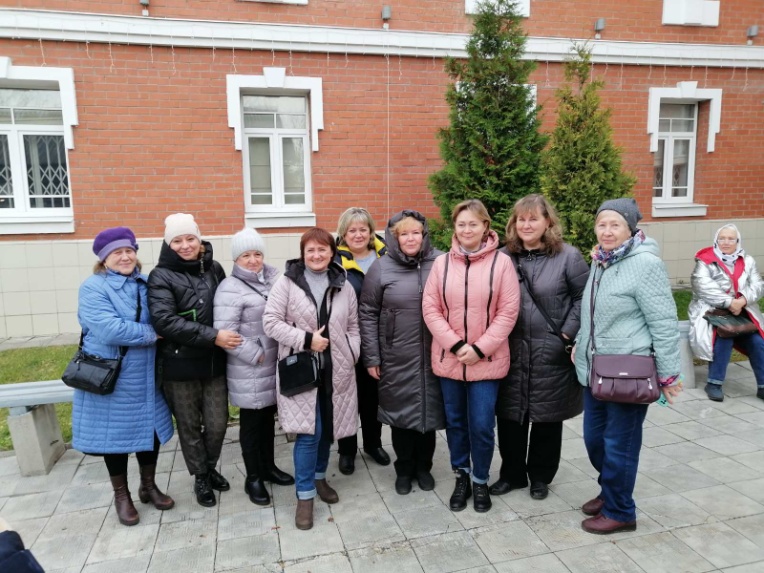 Участие в областных и районных  мероприятиях
«Окопная свеча»
Материальная помощь участникам СВО 
«Открытка к 1 мая»
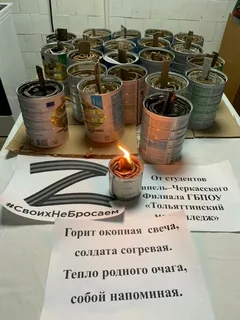 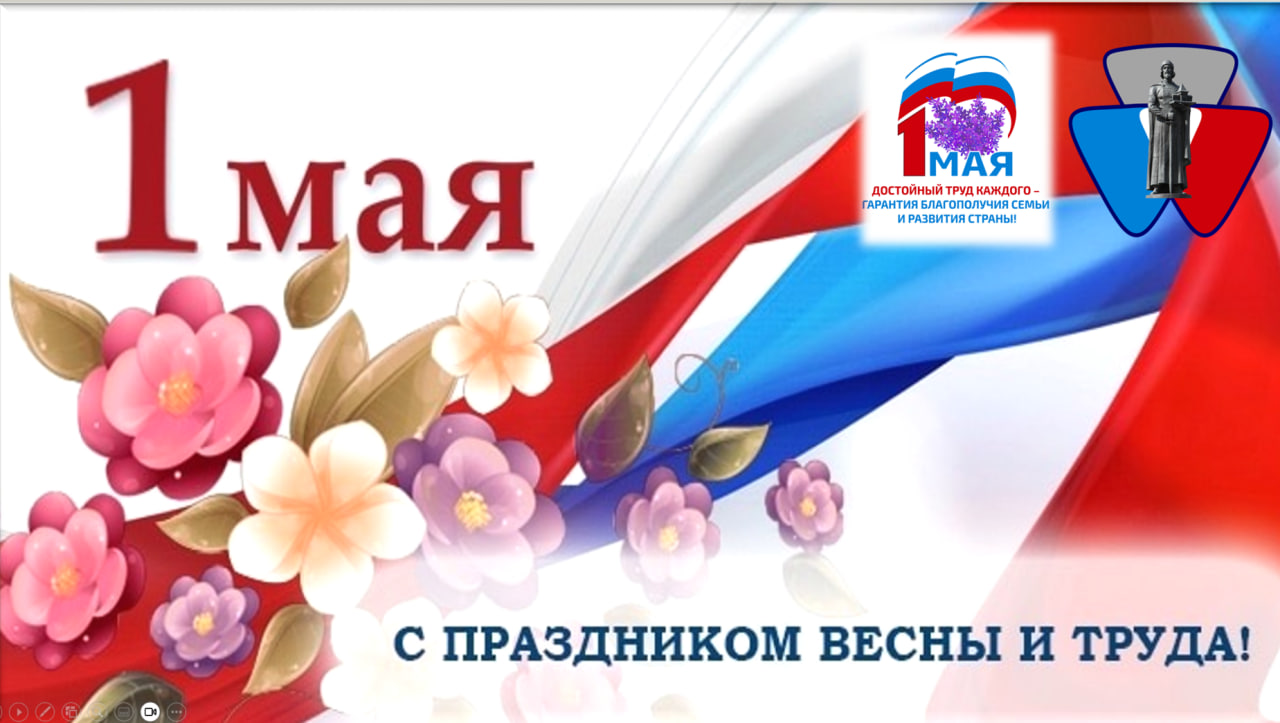 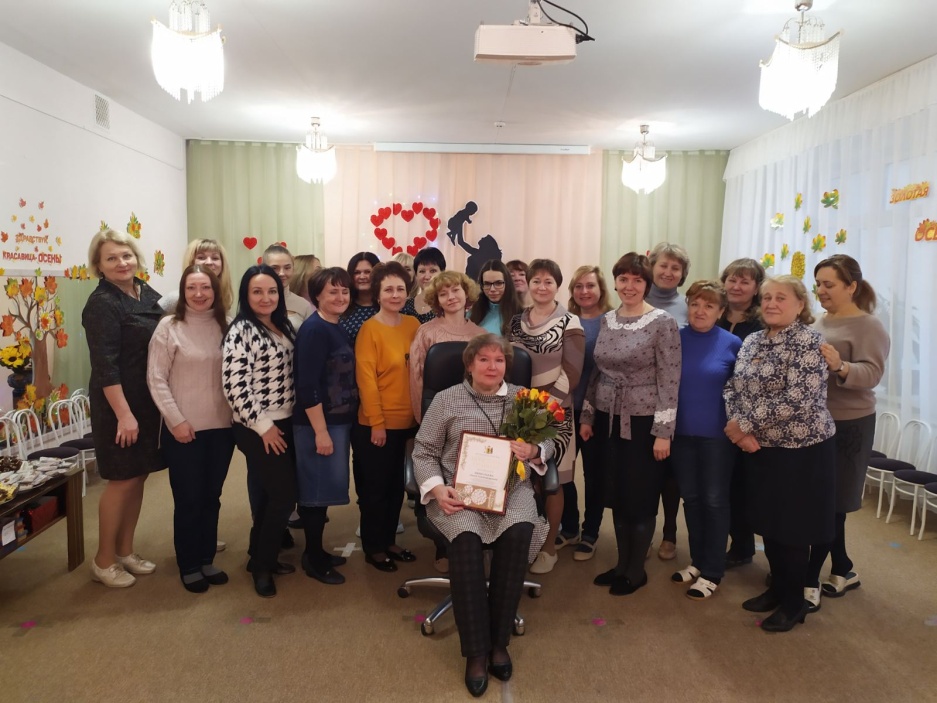 Поздравление работников         с   юбилейными датами
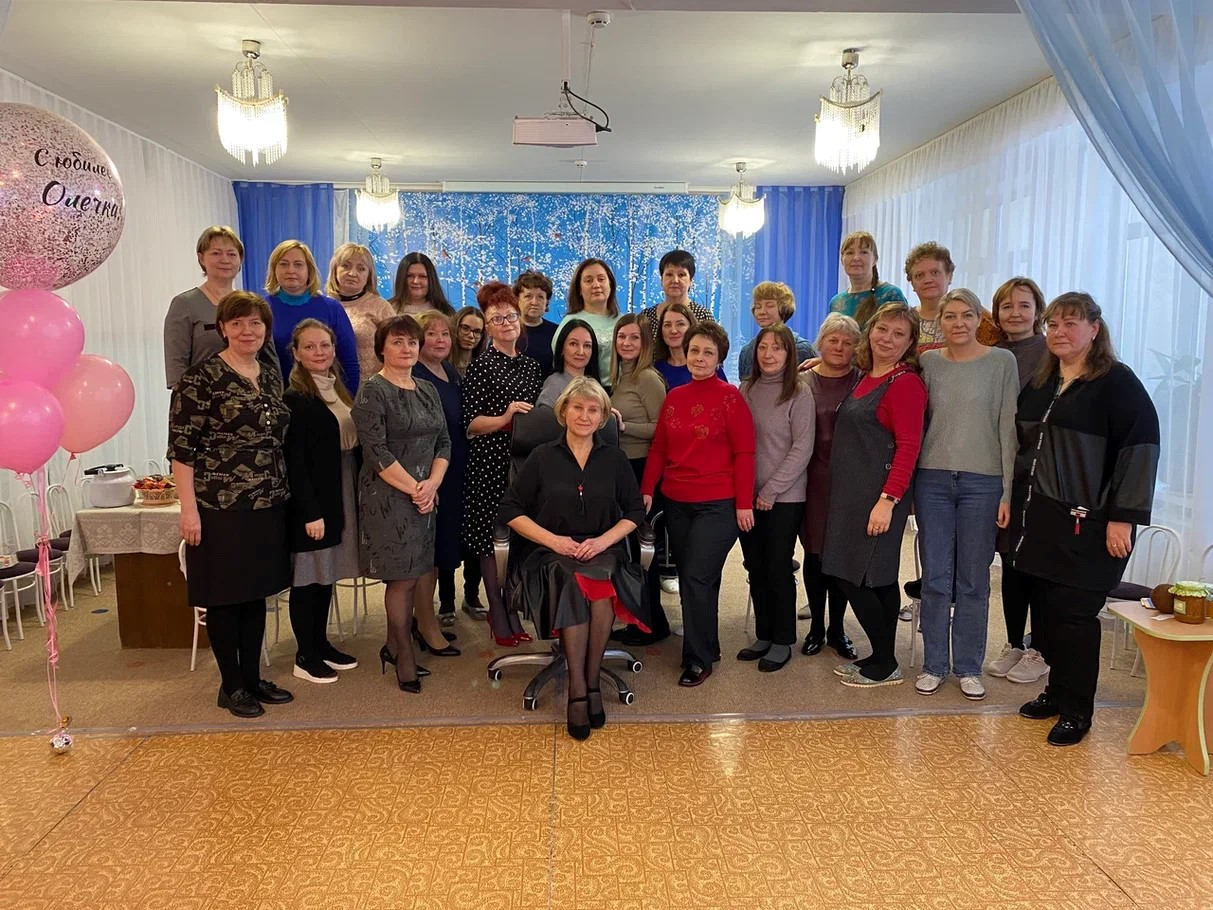 Статистические отчёты
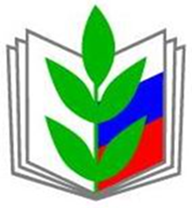 Автоматизированная система учета АИС
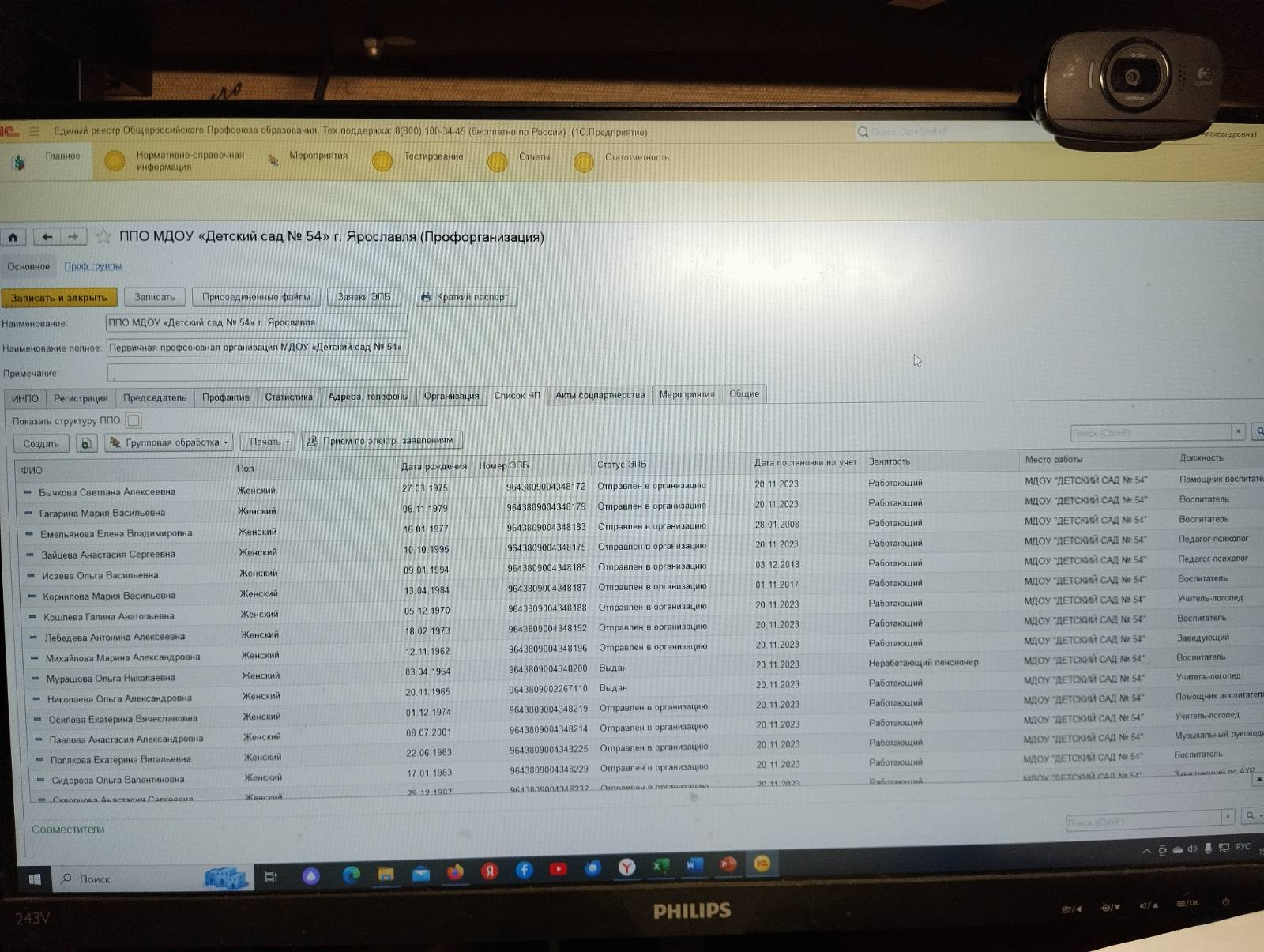 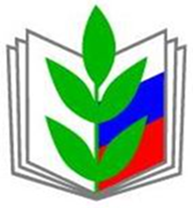 Избрание председателя первичной
 
                     профсоюзной  организации
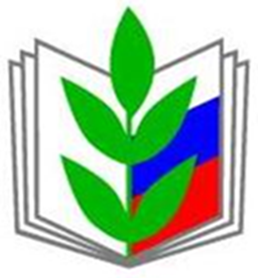 Избрание профсоюзного комитета
          первичной  профсоюзной организации

Емельянова Елена Владимировна
Сидорова Ольга Валентиновна
Скотникова Юлия Владимировна
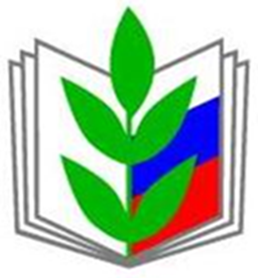 Избрание контрольно-ревизионной комиссии 
                  первичной профсоюзной организации

Бычкова Светлана Алексеевна
Акаева Зульфия Аразбековна
Осипова Екатерина Вячеславовна
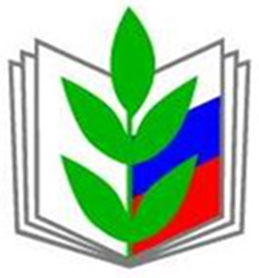 Поддержка кандидатуры Н.М. Дженишаева  
для избрания на должность председателя
 Ярославской городской организации 
Общероссийского Профсоюза образования
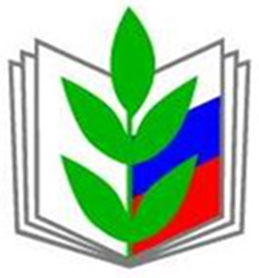 Собрание первичной профсоюзной организации 
                          МДОУ «Детский сад № 54»
                                объявляется закрытым.